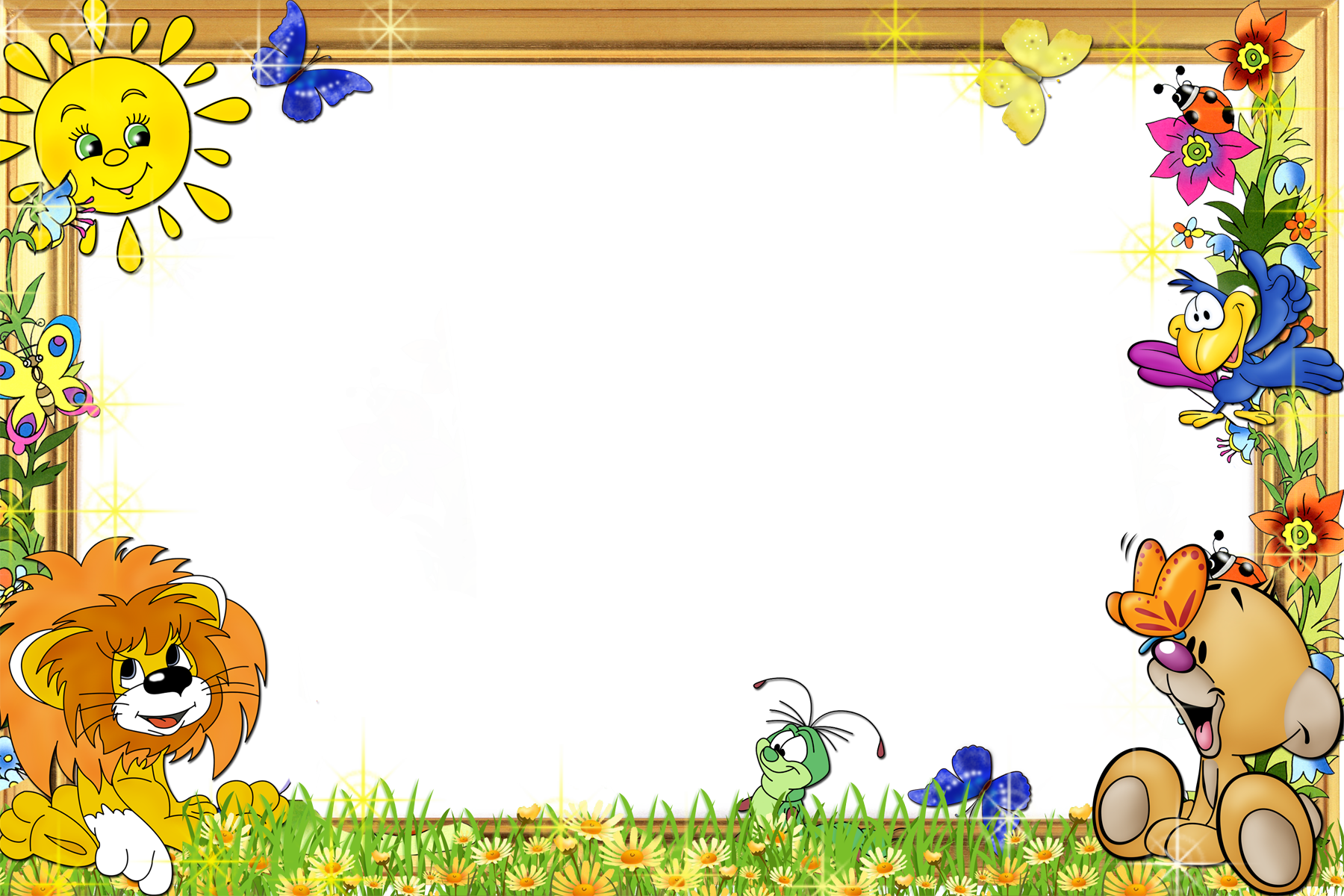 Мастер класс для педагогов
«Создание мультфильмов вместе с детьми»
Подготовили: воспитатели
Барташ Влада Александровна
В конце 19 века изобретатель из Франции Эмиль Рейно придумал проектор.
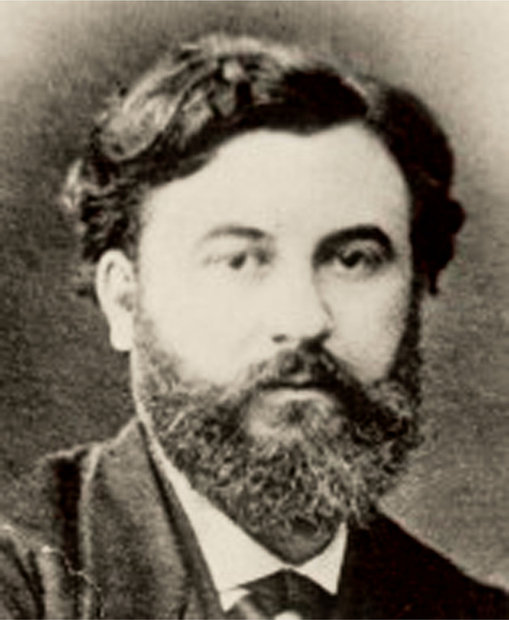 В начале 20 века была изобретена кинокамера, в Америке был сделан первый мультфильм.
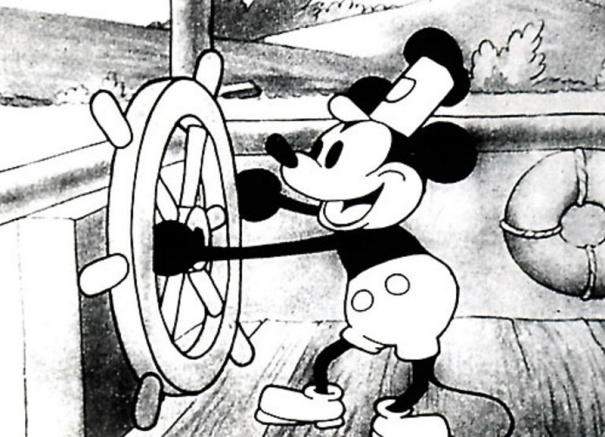 Сначала мультфильмы были чёрно-белыми и «немыми».
Первый мультфильм со звуком сделал У. Дисней. Это был мультфильм «Пароход Вилли»
Революция в мире анимации
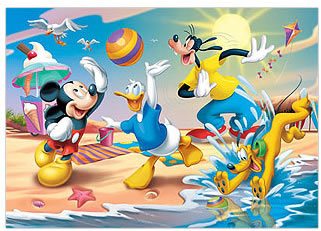 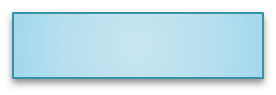 с 1929 год
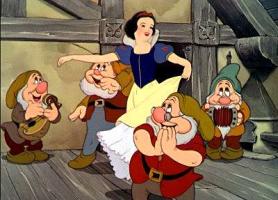 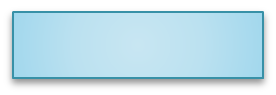 1937 год
Уолт Дисней (1901-1966 ) является создателем первых в истории кинематографа звукового, музыкального и полнометражного мультфильмов.
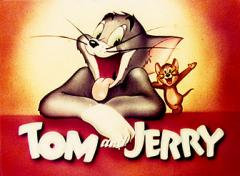 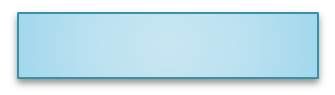 1940 - 1957 г.г.
В 1912 году в России повился первый кукольный мультфильм Владислава Старевича «Прекрасная Люканида, или Война рогачей и усачей». Все роли в мультфильме выполняли засушенные насекомые – жуки, муравьи, стрекозы.
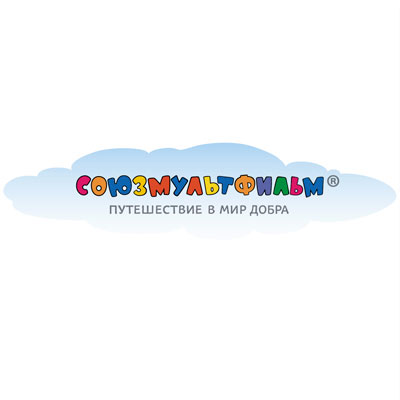 «Союзмультфильм» - крупнейшая в СССР студия мультипликационных фильмов, основанная в Москве 10 июня 1936 года.
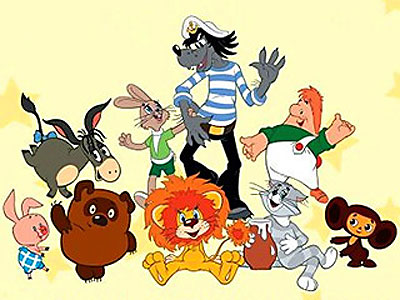 Кукольные мультфильмы
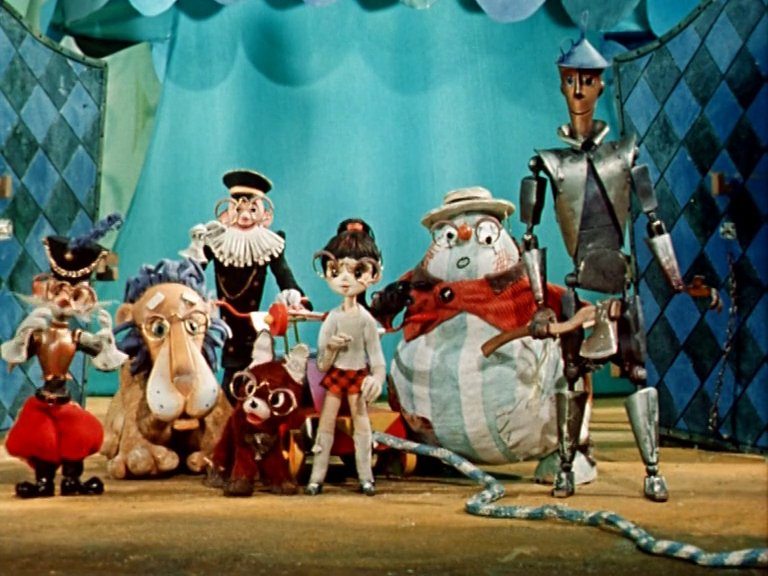 1974 год
1984 год
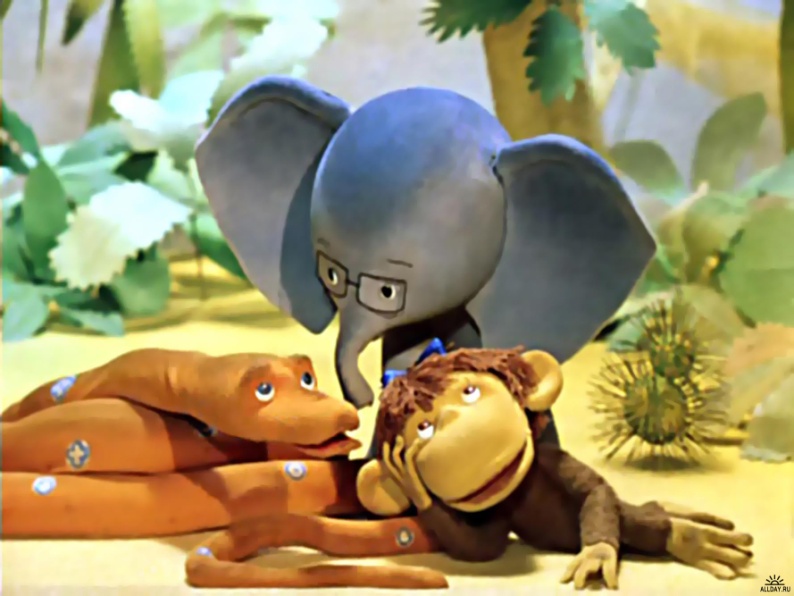 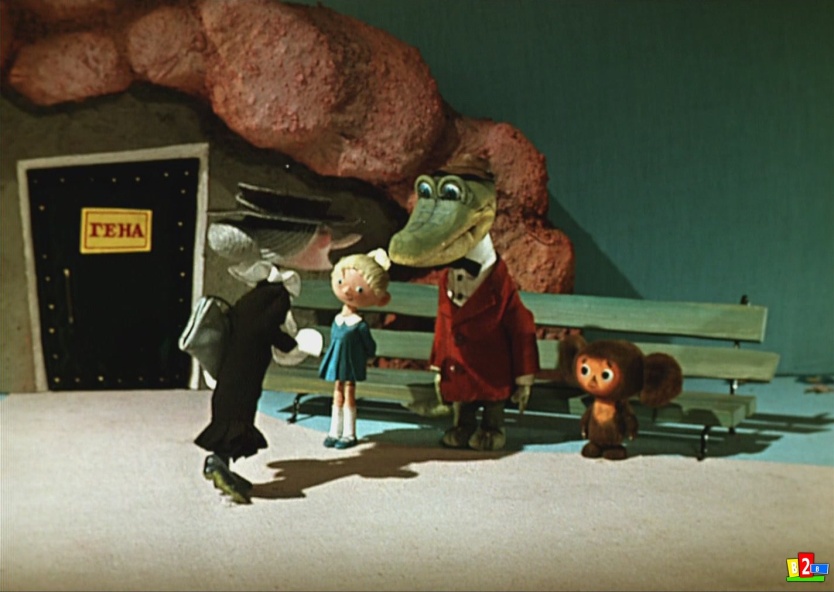 1976 год
1969 год
Пластилиновые мультфильмы
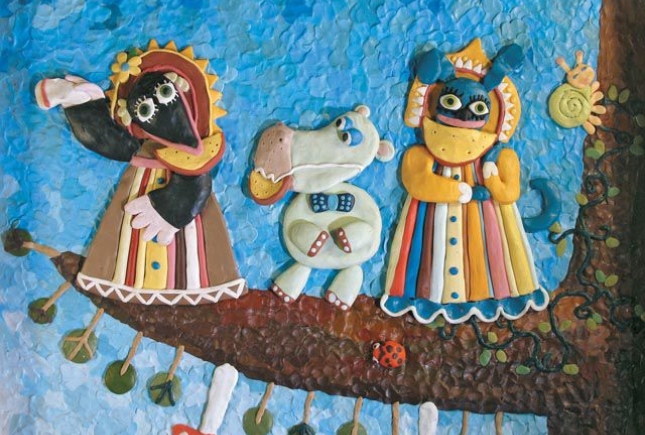 1982 год
1981 год
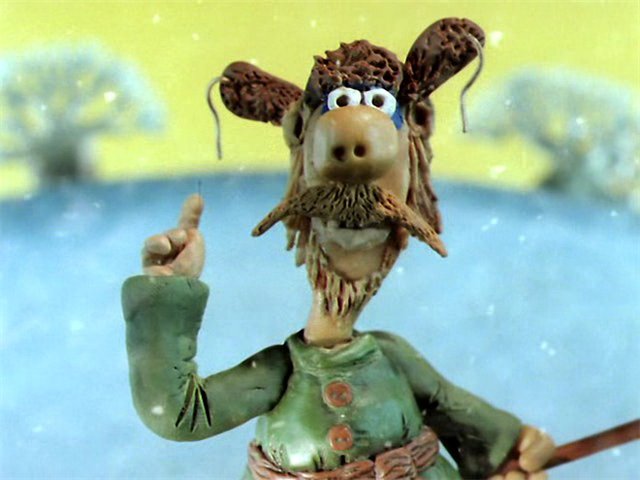 1983 год
Рисованные мультфильмы
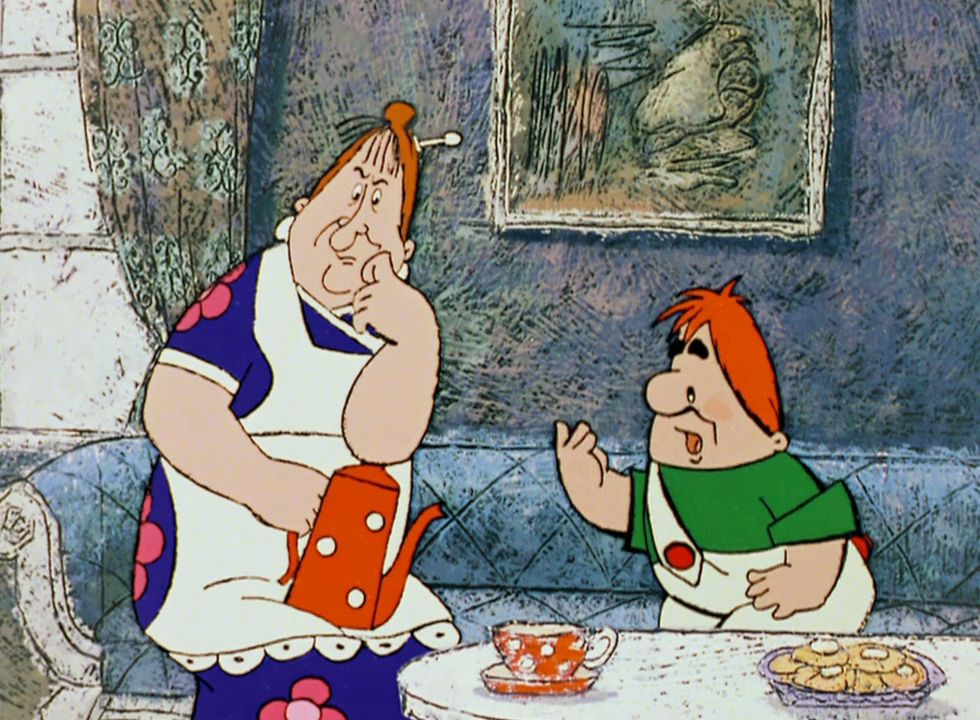 1970 год
1968 год
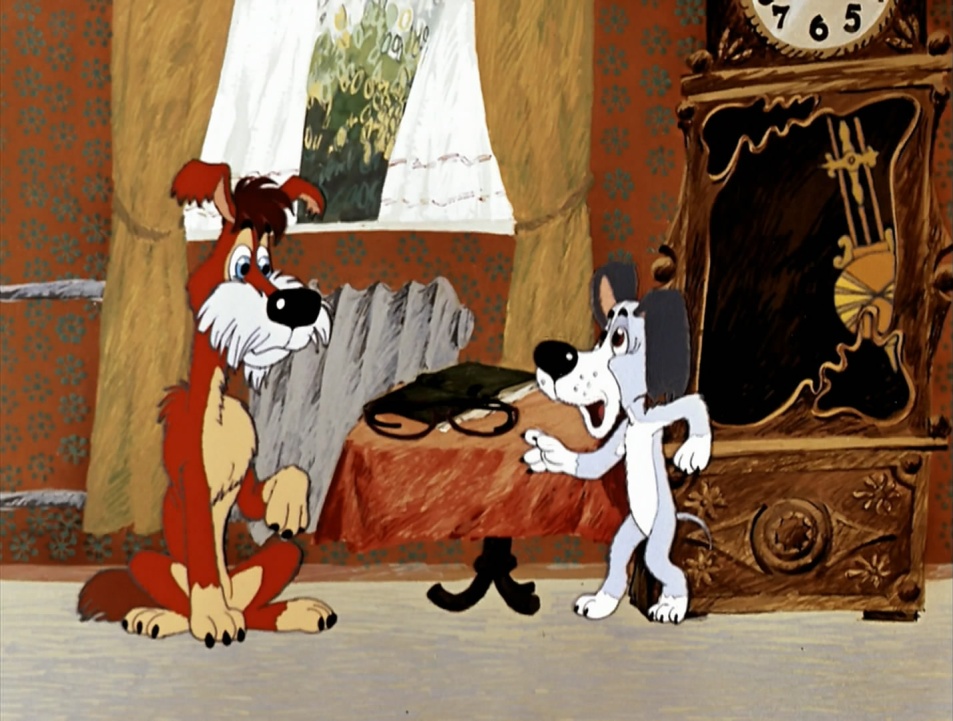 1977 год
Создание мультфильма с помощью лего-конструктора
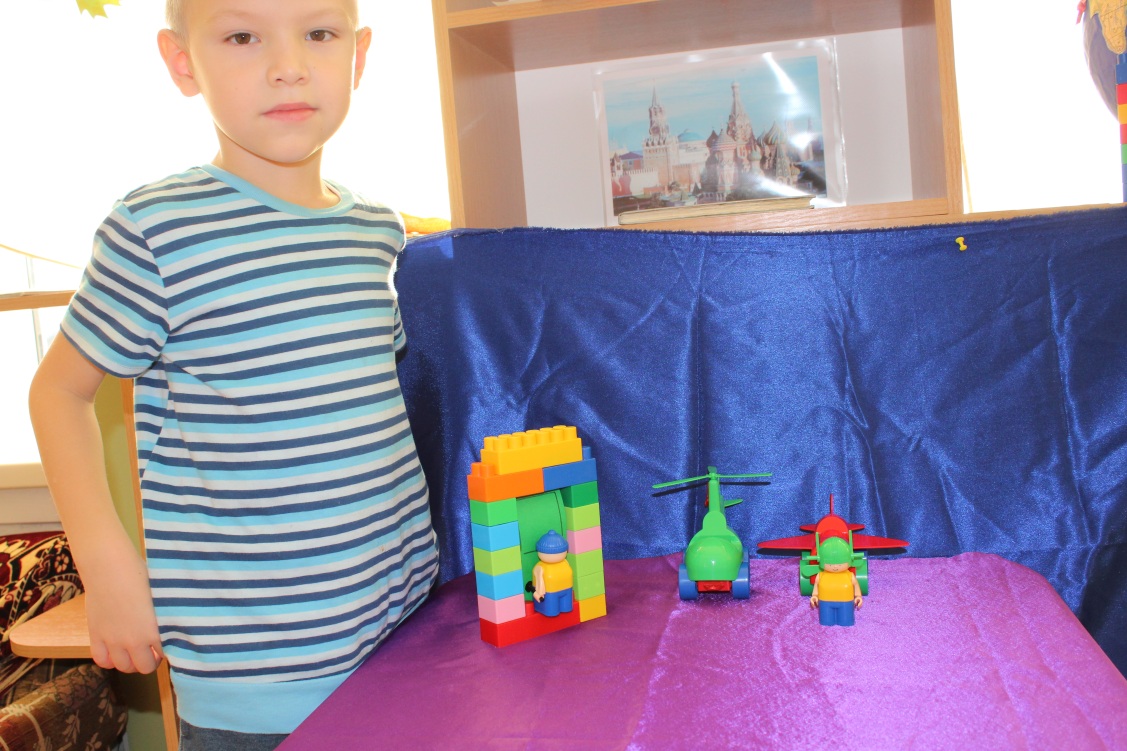 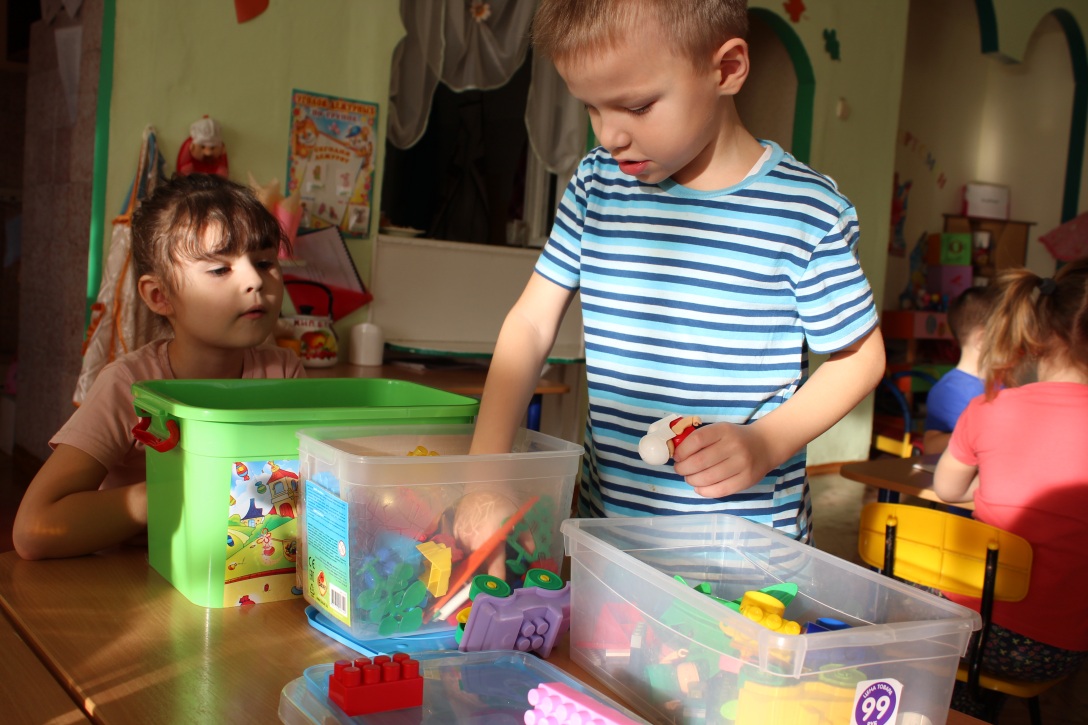 Этапы создания мультфильма:
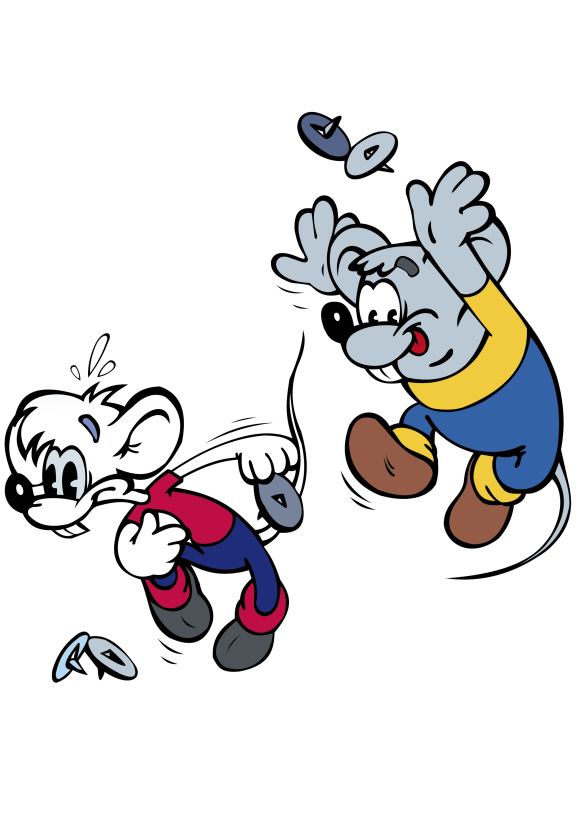 1. Сценарий
2. Создание персонажей  и фона
3. Съёмка
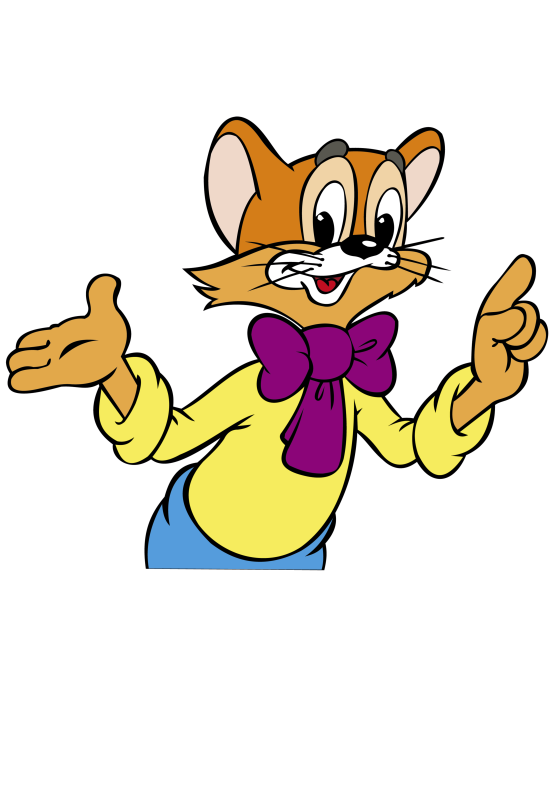 4. Монтаж
5. Озвучивание
Оборудование и материалы
Фотоаппарат   
 Штатив
 Дополнительное освещение (лампа)
 Компьютер, программы для создания мультфильма
 Диктофон, микрофон
 Материалы для создания фона персонажей в зависимости от выбранной технологии
Монтаж мультфильма
Программы для монтажа:
Windows Movie Maker  
Sony Vegas
Coral video 
Movavi
Киностудия Windows Live
и др.

Сохраните видео в следующем формате:
MPEG4; AVI; WMV;  WMX;  MOV

Все имеющиеся фотографии, аудиозаписи 
сохраните в  единой папке
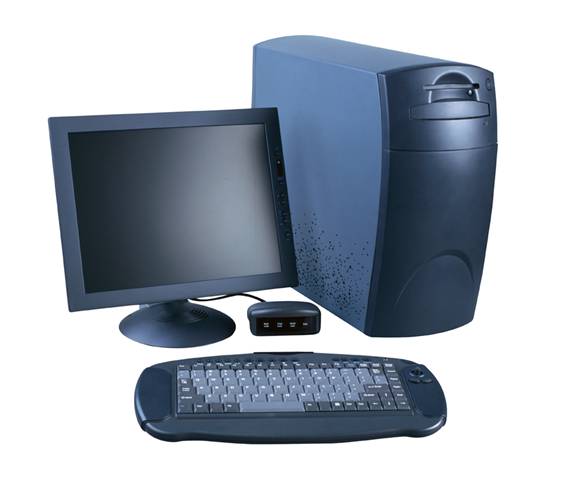 «Мультипликация — это особенное занятие, которое лучше всего подходит тем, кто толком не умеет ни рисовать, ни писать. Но зато она позволяет склеить эти два полуталанта вместе и даже сделать себе карьеру»
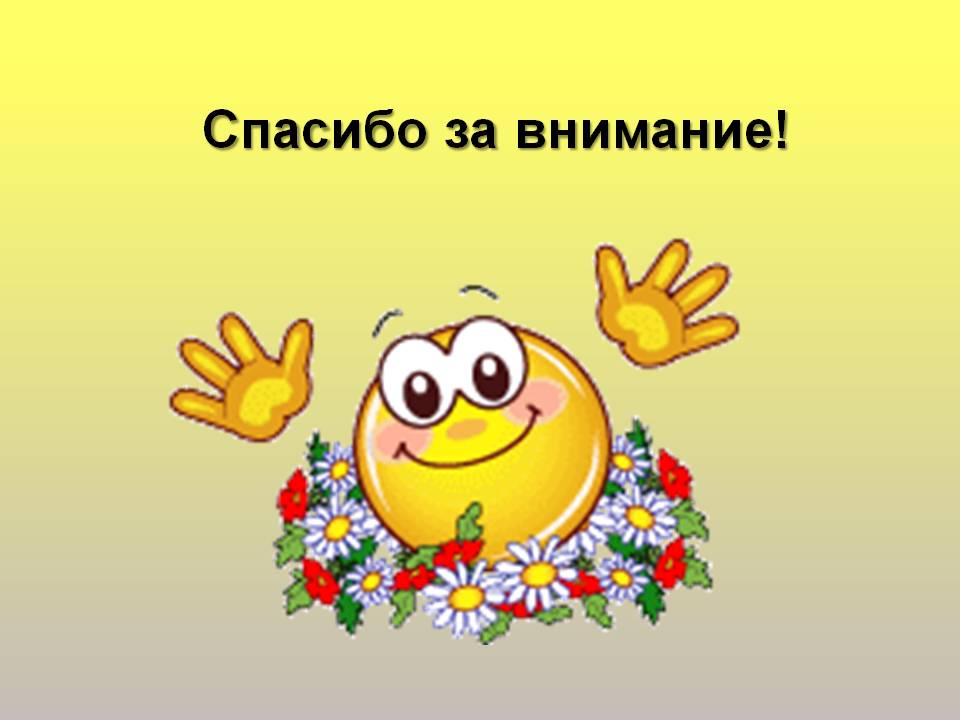